Annual Energy Outlook 2023Figures from Inflation Reduction Act Cases in the AEO2023
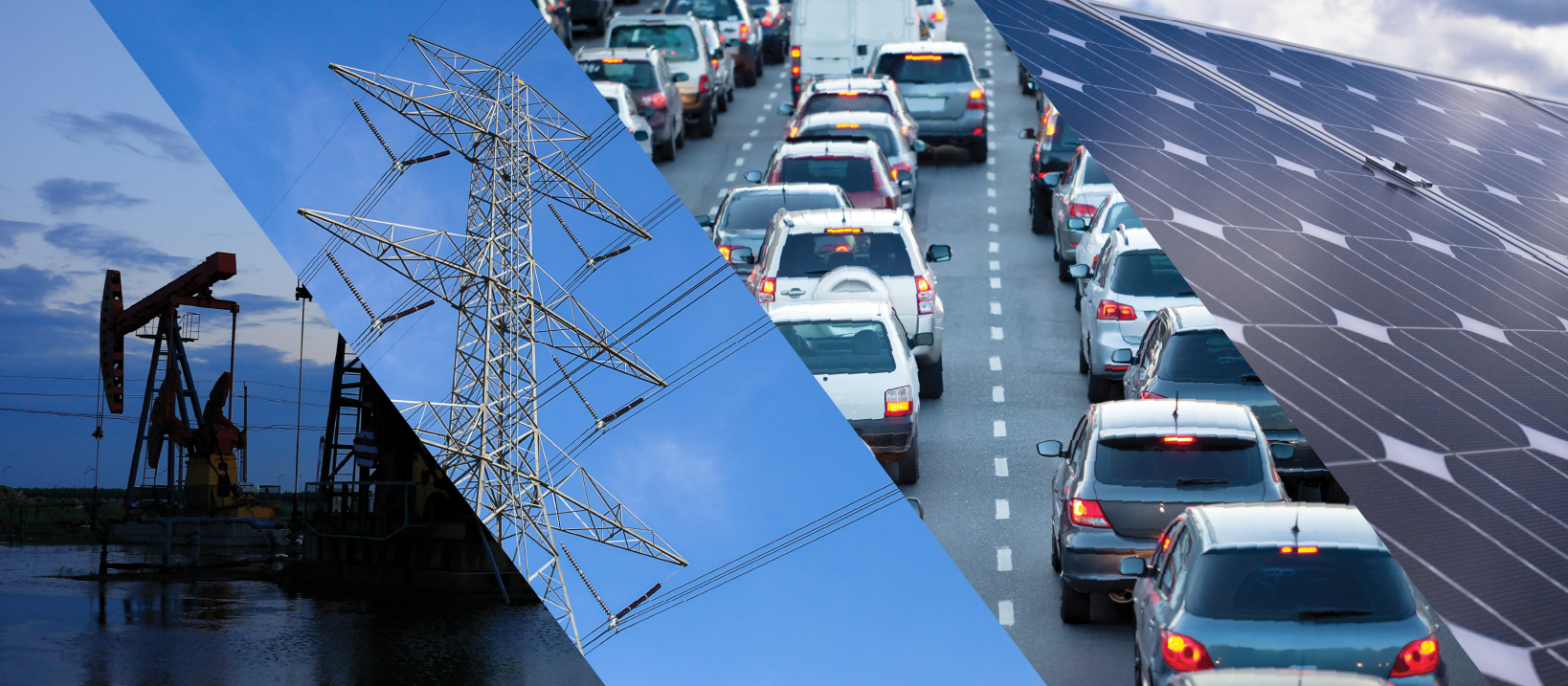 March 16, 2023
www.eia.gov/aeo
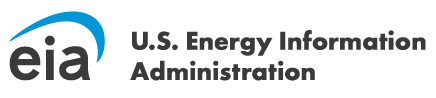 #AEO2023
You can access chart data by right-clicking the chart.
Figure 1
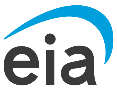 U.S. Energy-related CO2 emissions
Data source: U.S. Energy Information Administration, Annual Energy Outlook 2023 (AEO2023)
IRA=Inflation Reduction Act
Note: Charts include CO2 emissions from fossil fuel and industrial feedstock uses. This scope excludes industrial process emissions, agriculture, waste, land use, and other greenhouse gases such as methane and hydrofluorocarbons. Industrial emissions include combined-heat-and-power plants that have a non-regulatory status and small on-site generating systems.
3
Figure 2
U.S. net electricity generation by fuel
billion kilowatthours
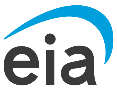 No IRA
Reference
Low Uptake
High Uptake
2022
history    projections
2022
history    projections
2022
history    projections
2022
history    projections
Data source: U.S. Energy Information Administration, Annual Energy Outlook 2023 (AEO2023)Note:
IRA=Inflation Reduction Act
*Includes utility-scale and end-use photovoltaic generation and excludes off-grid photovoltaics.
**Includes petroleum, conventional hydroelectric power, geothermal, wood and other biomass, pumped storage, non-biogenic municipal waste in the electric power sector, refinery gas, still gas, batteries, chemicals, hydrogen, pitch, purchased steam, sulfur, and miscellaneous technologies.
4
Figure 3
U.S. installed generating capacity by source
gigawatts
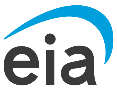 High Uptake
No IRA
Low Uptake
Reference
battery storage
solar, end-use
solar, power sectora
wind
combustion turbineb
combined cycleb
coalc
nuclear
other renewablesd
othere
2022
history    projections
2022
history    projections
Data source: U.S. Energy Information Administration, Annual Energy Outlook 2023 (AEO2023)Note: CC=combined cycle; IRA=Inflation Reduction Act
a Excludes off-grid photovoltaics
b Power sector only
d Includes coal plants that co-fire biomass
d Includes conventional hydroelectric, geothermal, biomass, and municipal solid waste from all sectors
e Includes oil/gas steam turbine, fuel cells, and pumped storage hydro from the power sector and petroleum, natural gas, other gases, and miscellaneous technologies from the end-use sector
Figure 4
U.S. production by fuel
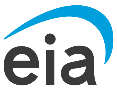 Petroleum and other liquids
million barrels per day
Dry natural gasbillion cubic feet per day
Coal
million short tons
Data source: U.S. Energy Information Administration, Annual Energy Outlook 2023 (AEO2023)
Note: IRA=Inflation Reduction Act
Dry natural gas reflects dry production minus extraction losses, and the billion cubic feet per day is calculated by dividing the projected dry gas production in trillion cubic feet by the number of calendar days per year. Petroleum and other liquids chart includes domestic and other crude supply, refinery processing gain, natural gas plant liquids, liquids from gas, liquids from coal, and other supply.
6
Figure 5
U.S. liquefied natural gas net exports
billion cubic feet per day
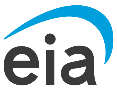 Data source: U.S. Energy Information Administration, Annual Energy Outlook 2023 (AEO2023)
Note: IRA=Inflation Reduction ActChart is based on dividing the projections per year in trillion cubic feet by the number of calendar days per year. We assume LNG export terminals operate at 90% utilization of their baseload capacity.
7
Figure 6
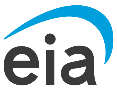 Data source: U.S. Energy Information Administration, Annual Energy Outlook 2023 (AEO2023)
Note: Chart includes sales of electric and of plug-in hybrid vehicles.
IRA=Inflation Reduction Act
8
Figure 7
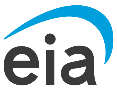 Distributed solar generation capacity
Data source: U.S. Energy Information Administration, Annual Energy Outlook 2023 (AEO2023)
Note: IRA=Inflation Reduction Act
9